Objective
24 May 2016
Mirror
Incident ray
Reflected ray
45o
45o
Angle of reflection
Angle of incidence
Normal
60o
60o
45o
45o
84o
84o
30o
30o
Describe the law of reflection
Do this in your own words or use the sheet
24/05/2016
When waves (including light) pass from one medium to another their speed changes (slows down or speeds up). This causes the angle they are travelling to change. This is called refraction.
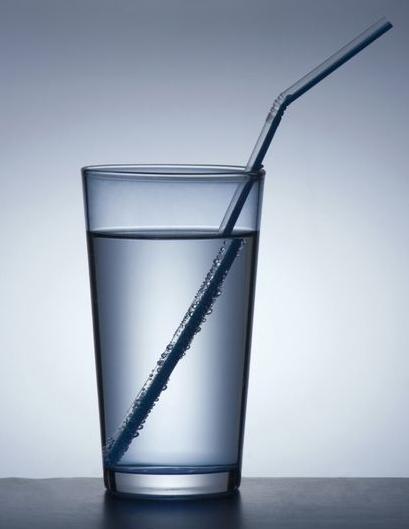 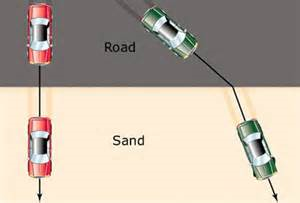 If the wave (car) hits the new medium straight on it won’t change direction because it slows down/speed up all at the same time.
But if it hits it at an angle then one part of the wave (car) slows down/speeds up before the other. This changes the direction = refraction!
Here is another example
Use this example to create your own notes about refraction on the worksheet.
Waves always bend towards the normal when it travels from air into glass/water.
Look out for whether the laser bends towards the normal or away from it…
What was this line called?
You will have to imagine it is at 90o to the water in the tank
Laser
When the wave leaves the glass/water it will bend away from the normal
Laser
Describe what happens to the light in the block – try and use the word ‘normal’
Explain why the path of the light changes – use the word ‘speed’
Describe how the incident angle (i) compares with the refracted angle (r)
Plastic block
Normal
Normal
r
5. Measure the angles of incidence and refraction.
i
i = angle of incidence
r = angle of refraction
Waves spread out as they pass through a gap or go past an obstacle.
This is called diffraction.
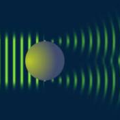 We can hear sound outside of a room because the sound waves can diffract through a doorway.
We can’t see the person though as light can’t diffract.
To get light to diffract we have to use a VERY tiny gap.
What does this tell you about the wavelength of sound compared with light?
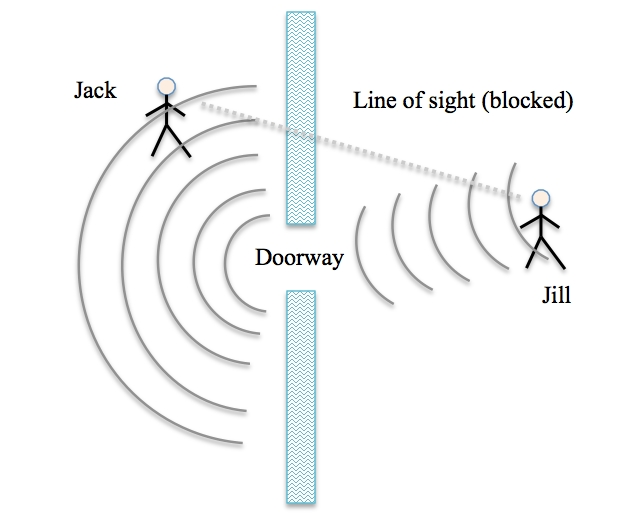 [Speaker Notes: PRINT]
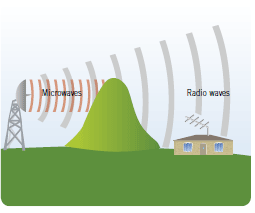 Microwaves, Longer, Diffract
__________ wavelength waves such as radio waves can diffract around obstacles.
Shorter wavelength waves like __________ don’t ___________ as much.
Why are there often signal problems in hilly areas?
[Speaker Notes: PRINT]
Diffraction in real life
Diffraction allows you to get signal in hilly areas
Diffraction allows you to hear someone outside of a room with the door open
Telescopes (light) and Ultrasound (sound) both use diffraction to get a clear picture. Too much diffraction = an unclear picture.
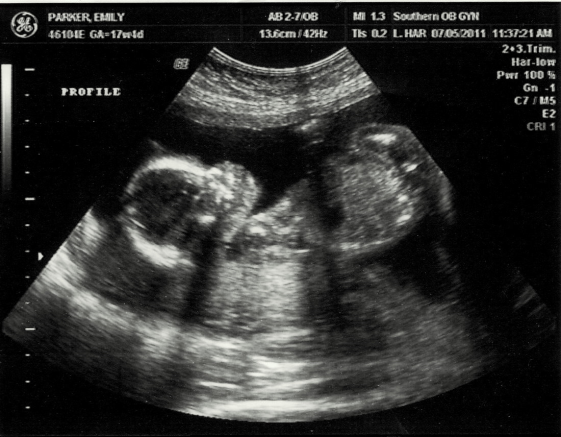 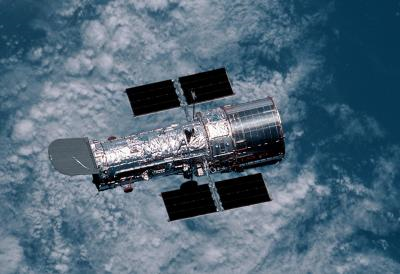 Objective
24 May 2016
Describing Waves
2. Progressive or Stationary

Progressive waves are waves where there is a net transfer of energy and momentum from one point to another. 
e.g. sound produced by a person speaking; light from a lamp

Stationary waves are waves where there is a NO net transfer of energy and momentum from one point to another. 
e.g. the wave on a guitar string
reinforcement
cancellation
Superposition of waves
This is the process that occurs when two waves of the same type meet.

The principle of superposition 
When two waves meet, the total displacement at a point is equal to the sum of the individual displacements at that point
Stationary waves
A stationary wave can be formed by the superposition of two progressive waves of the same frequency travelling in opposite directions. 

This is usually achieved by superposing a reflected wave with its incident wave.